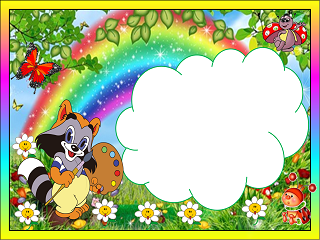 Проект 
«В мире вежливых слов и добрых поступков»
МБДОУ – д/с № 578
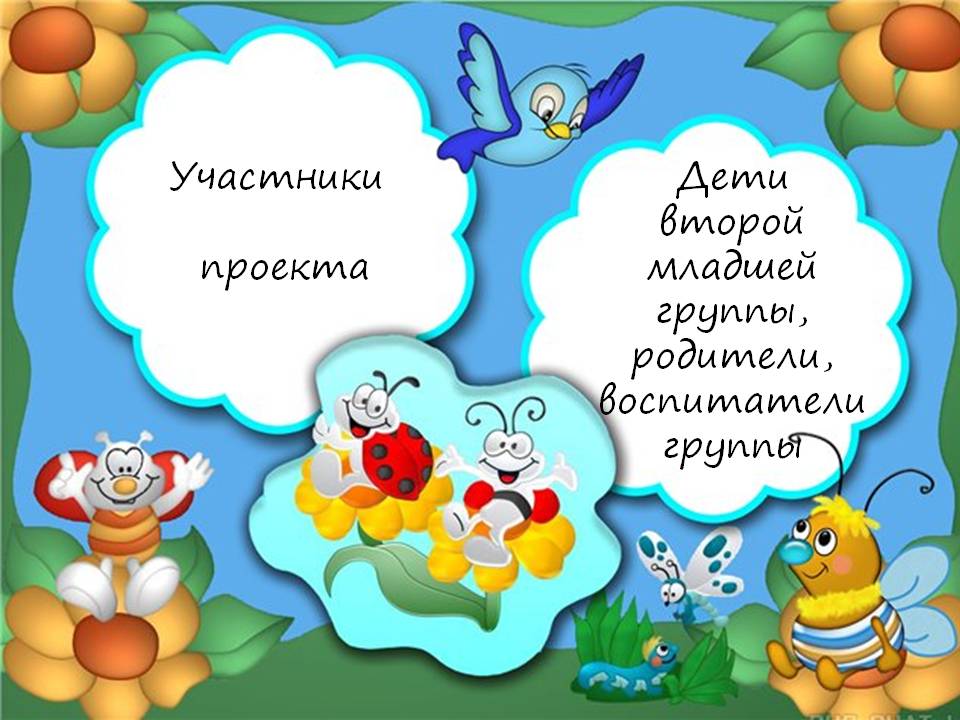 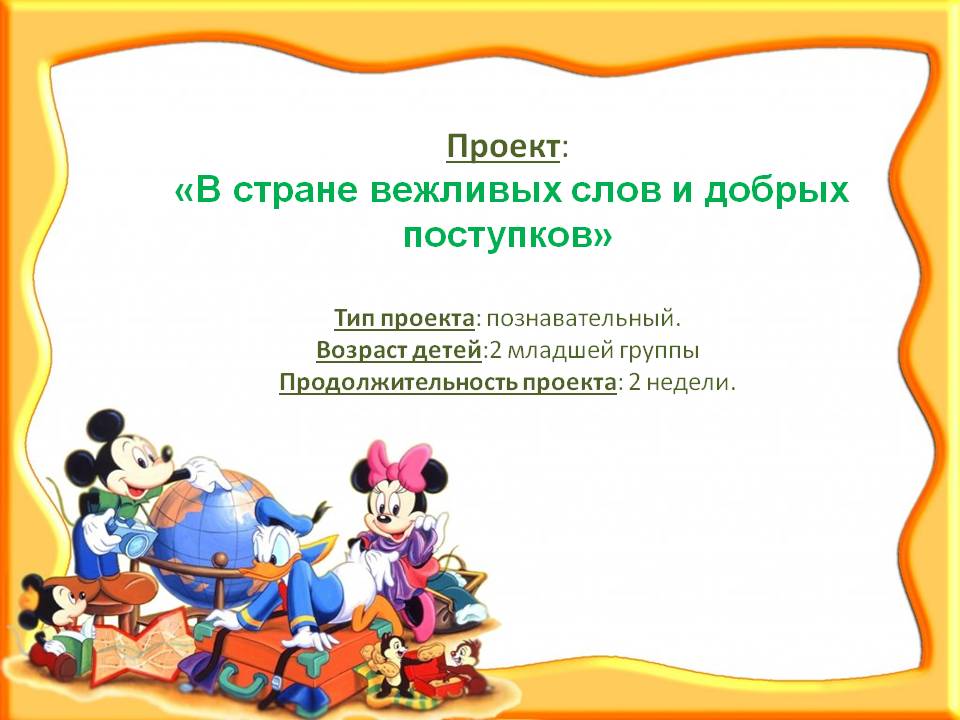 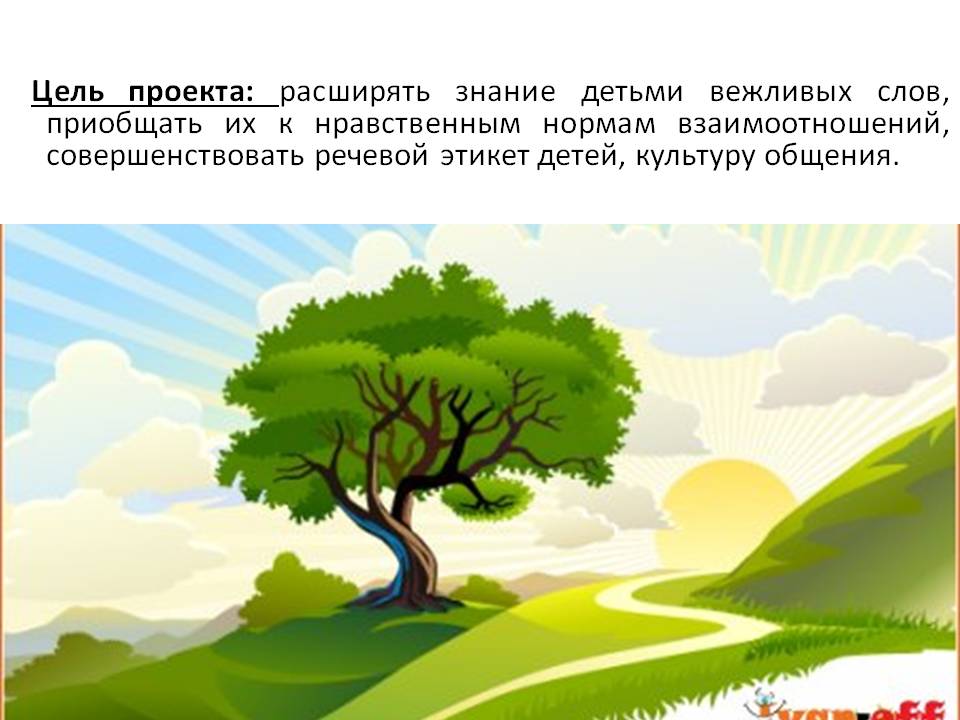 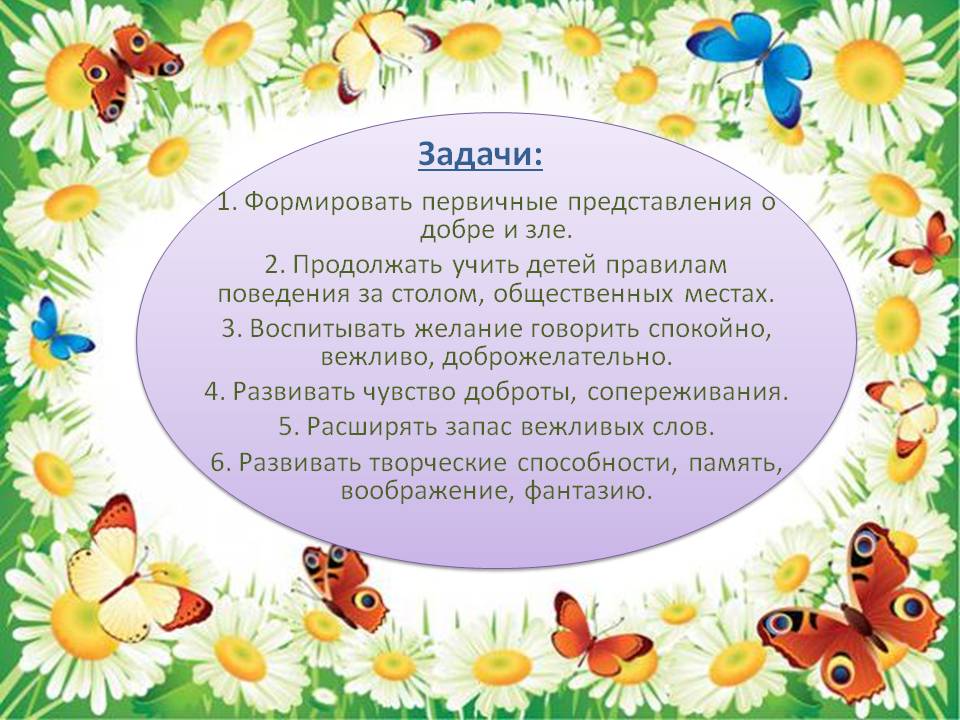 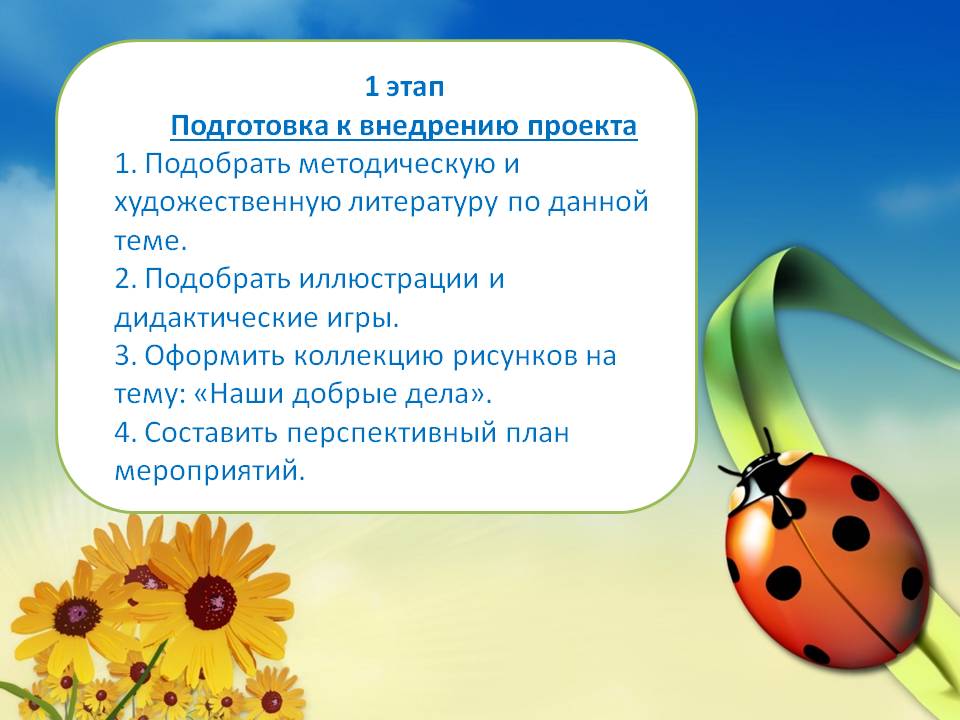 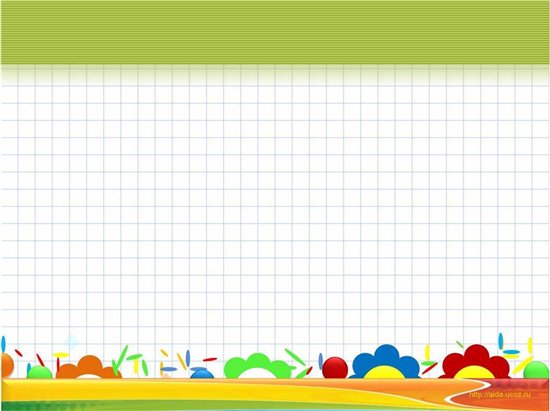 Подборка художественной литературы по теме
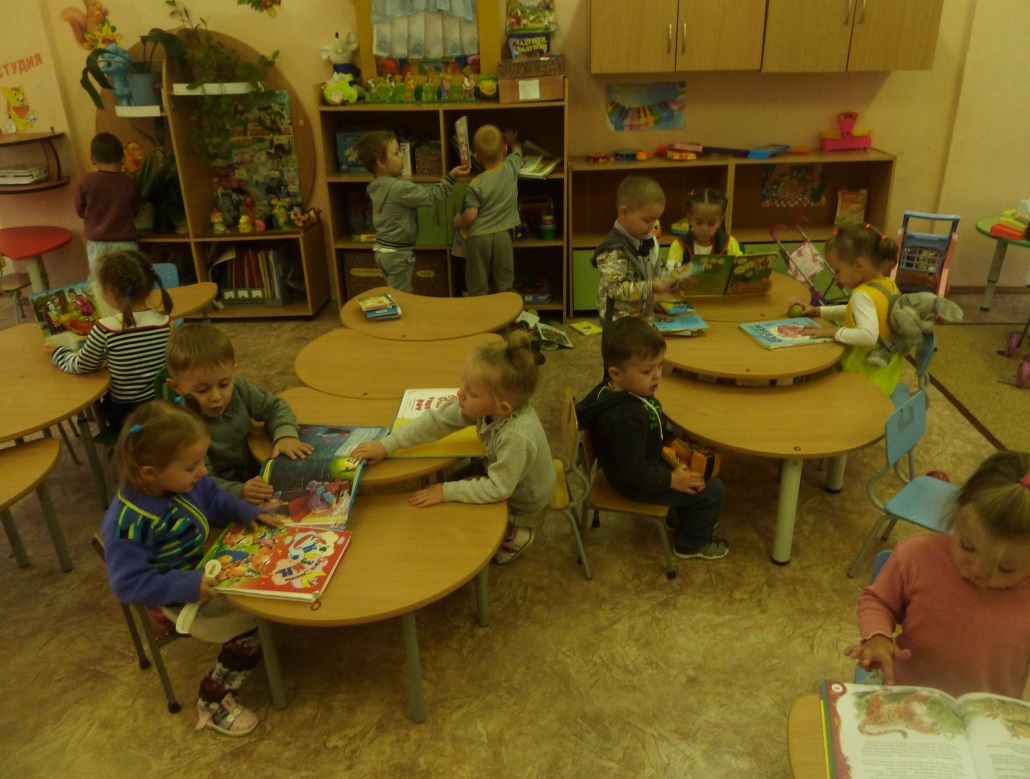 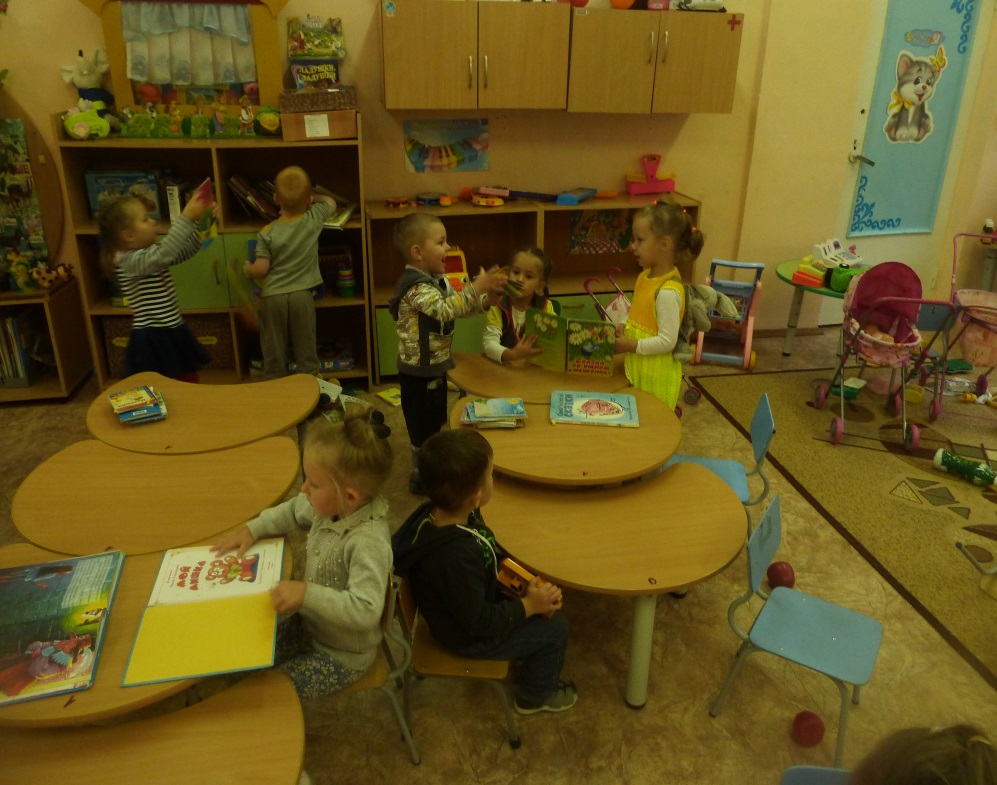 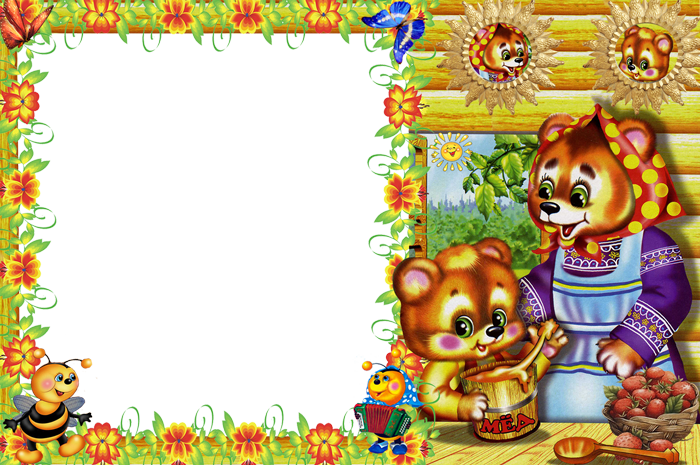 2 этап 
Выполнение проекта.
Социально-коммуникативное развитие. 
Дидактические игры
 «Что такое хорошо и что такое плохо», «Можно – нельзя»
 Сюжетно-ролевые игры 
 «В магазине игрушек», «Больница», «День рождения ребят», «Гости». Пальчиковая игра 
«Дружба», «Пять братьев». 
Настольная игра 
«Путешествие в мир эмоций», «Азбука настроений».
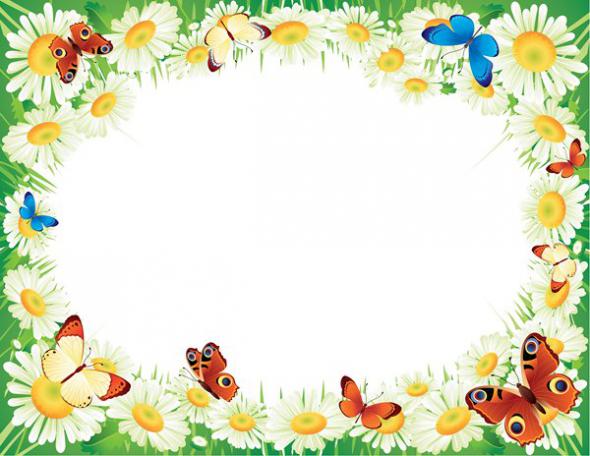 Сюжетно-ролевая игра 
«День рождения»
Сюжетно-ролевая игра «День рождения»
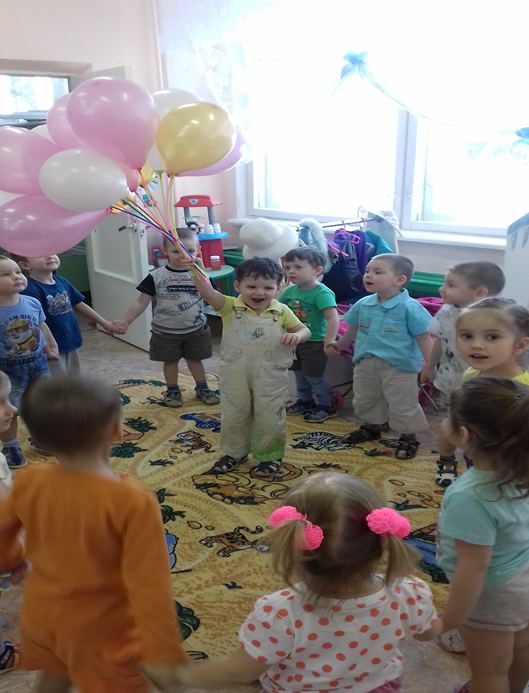 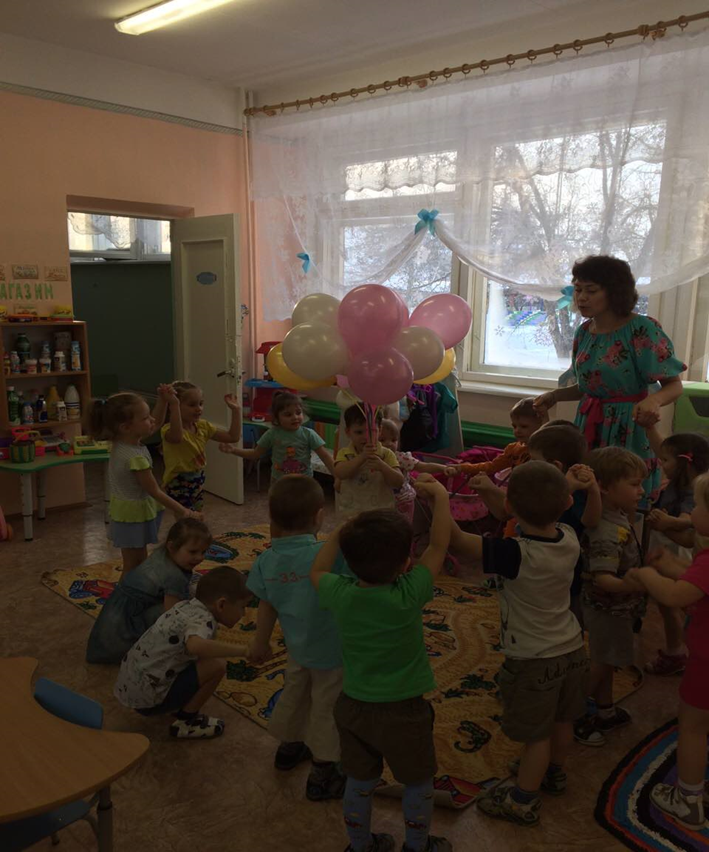 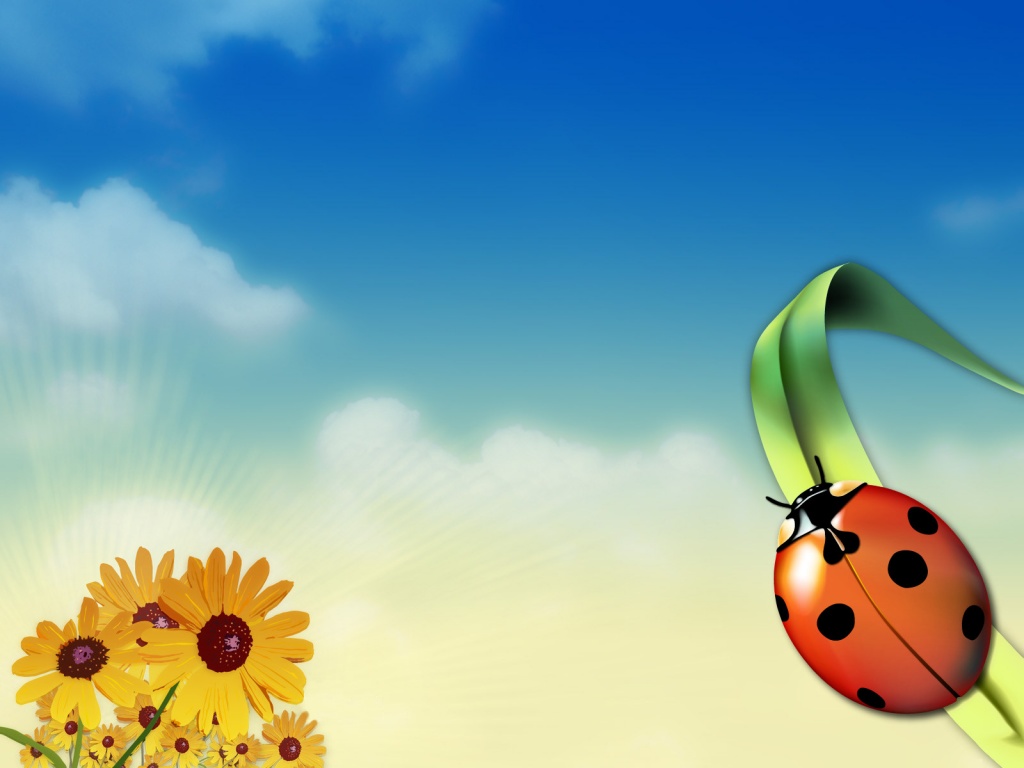 Наши гости
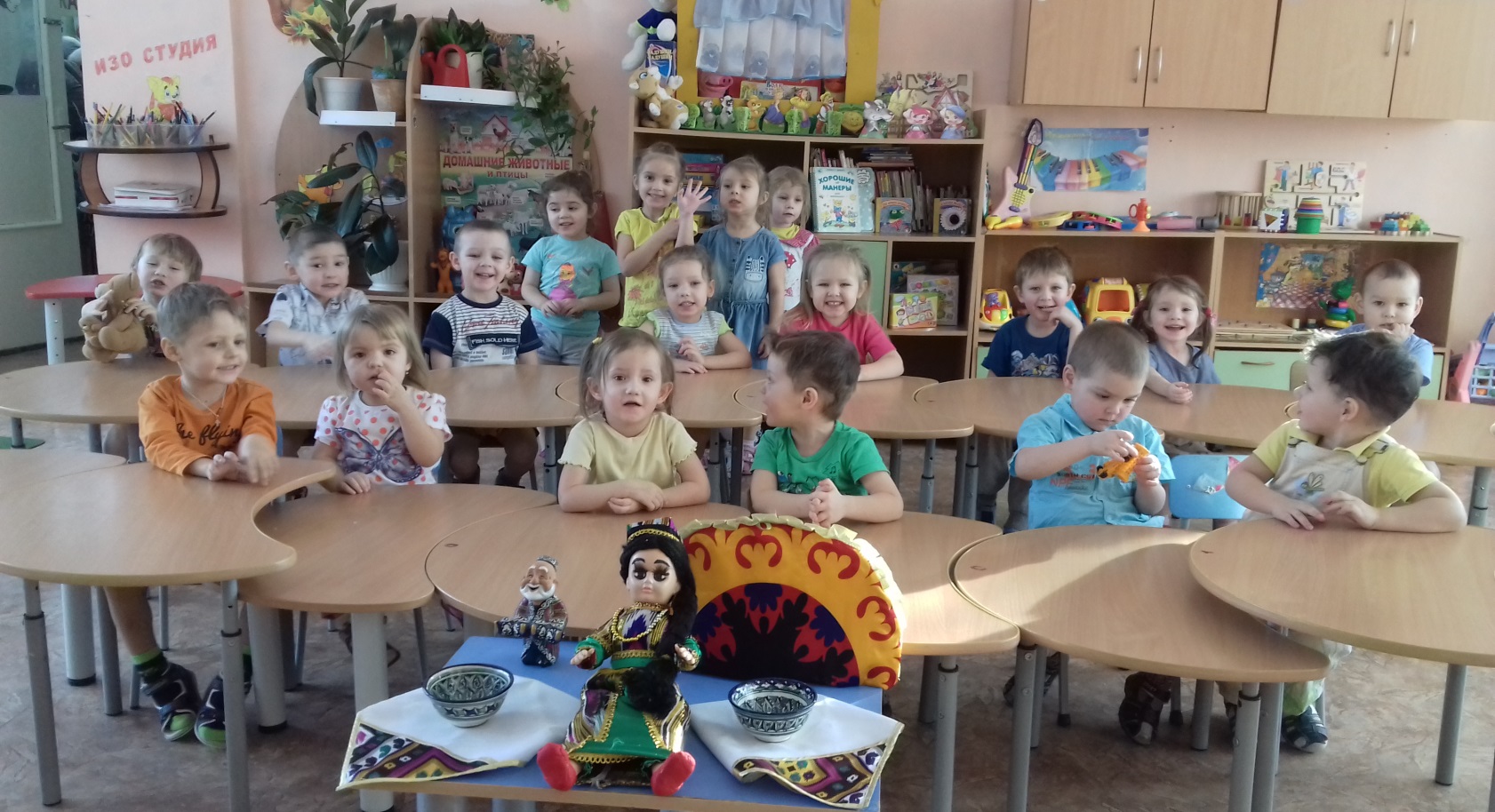 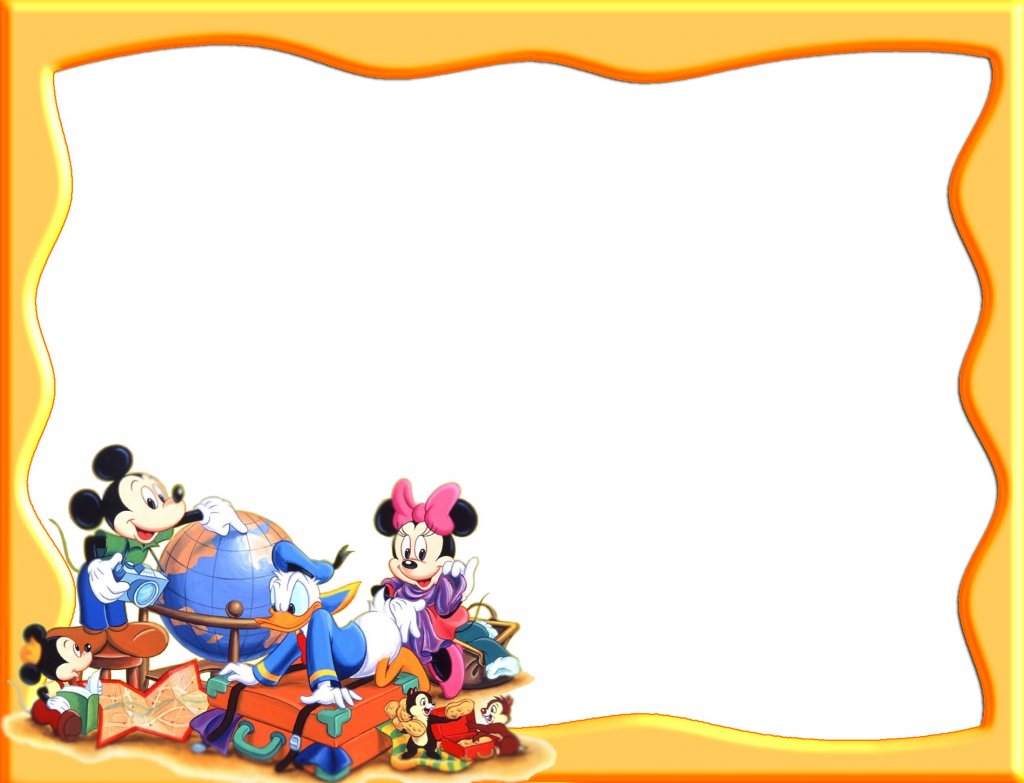 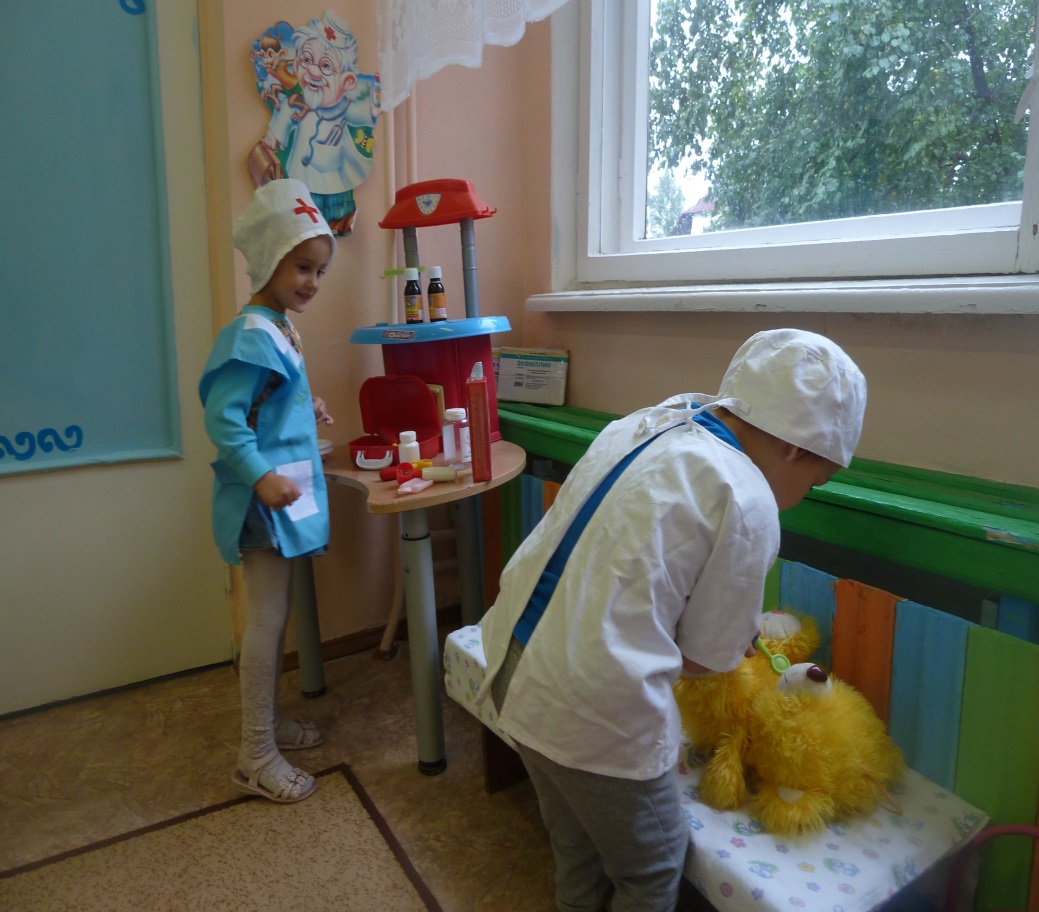 Сюжетно – ролевая игра 
«Больница»
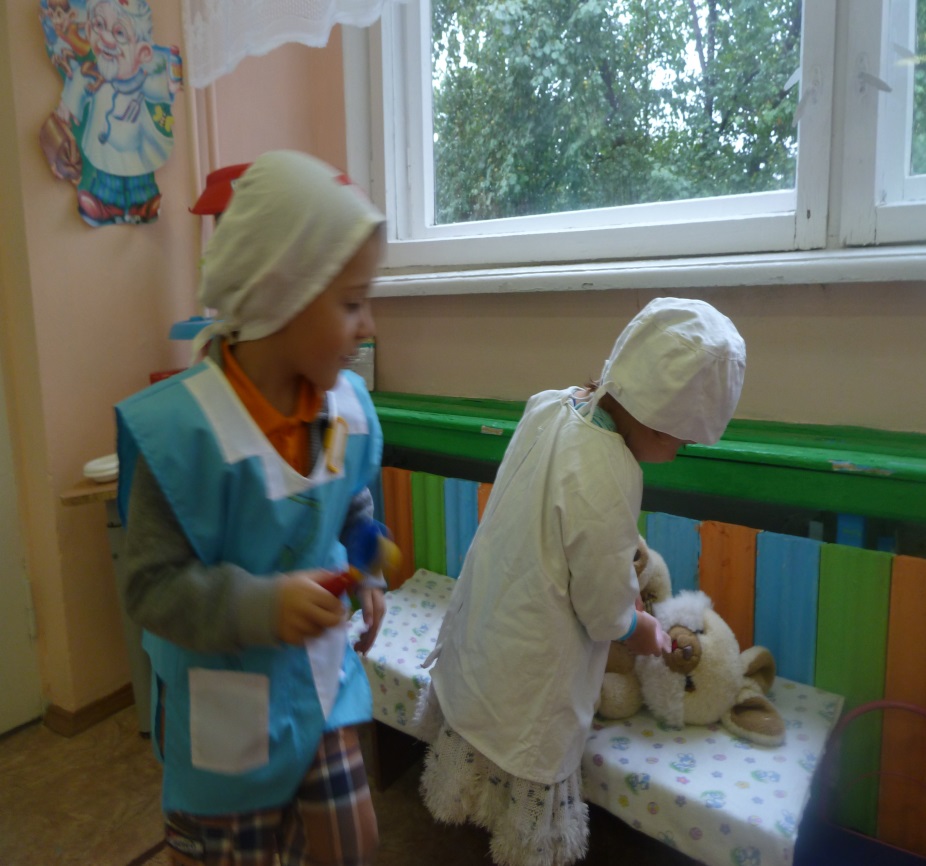 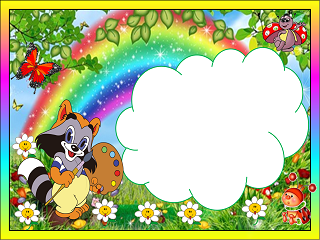 Сюжетно-ролевая игра «Магазин»
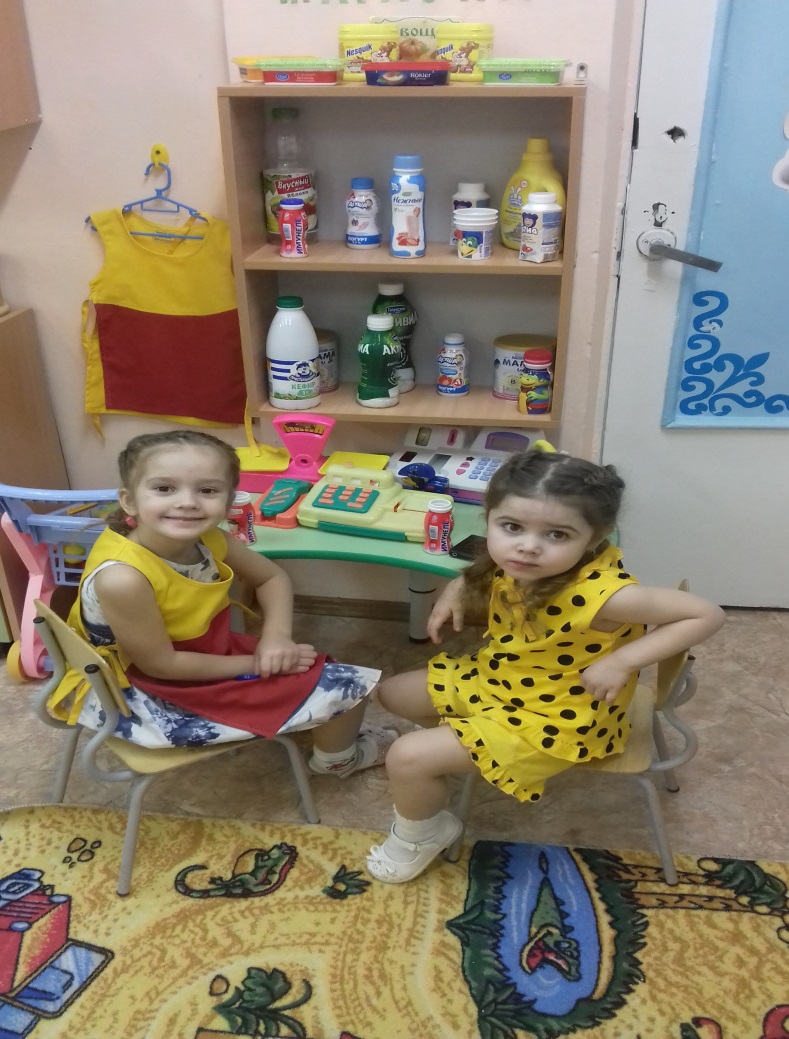 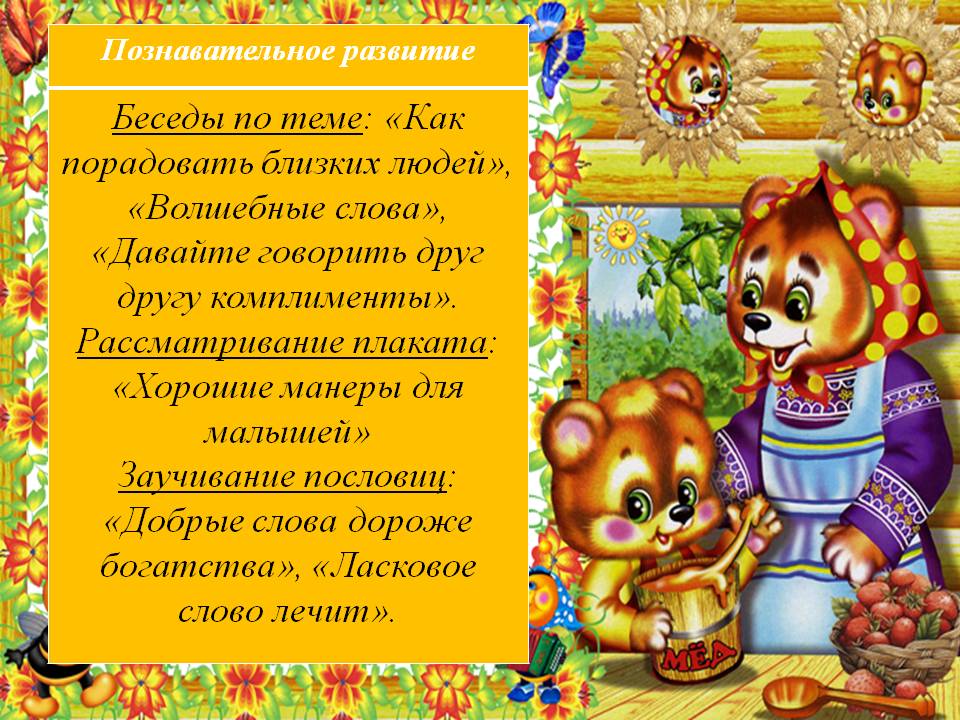 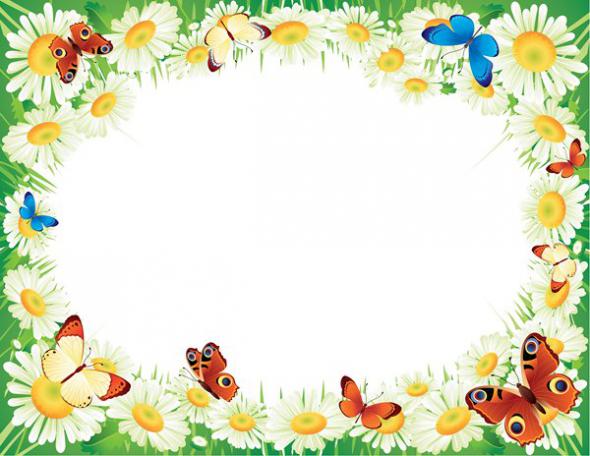 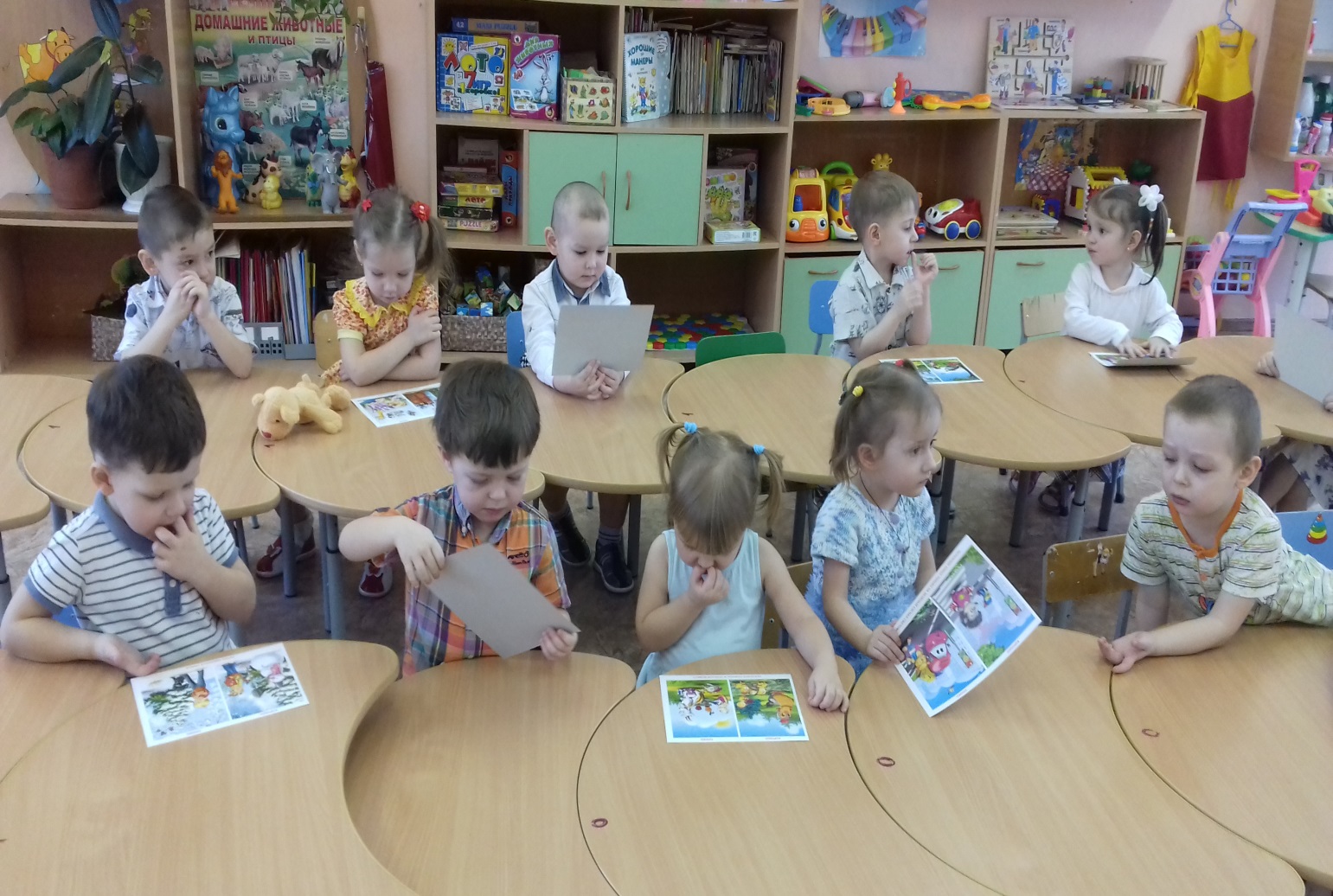 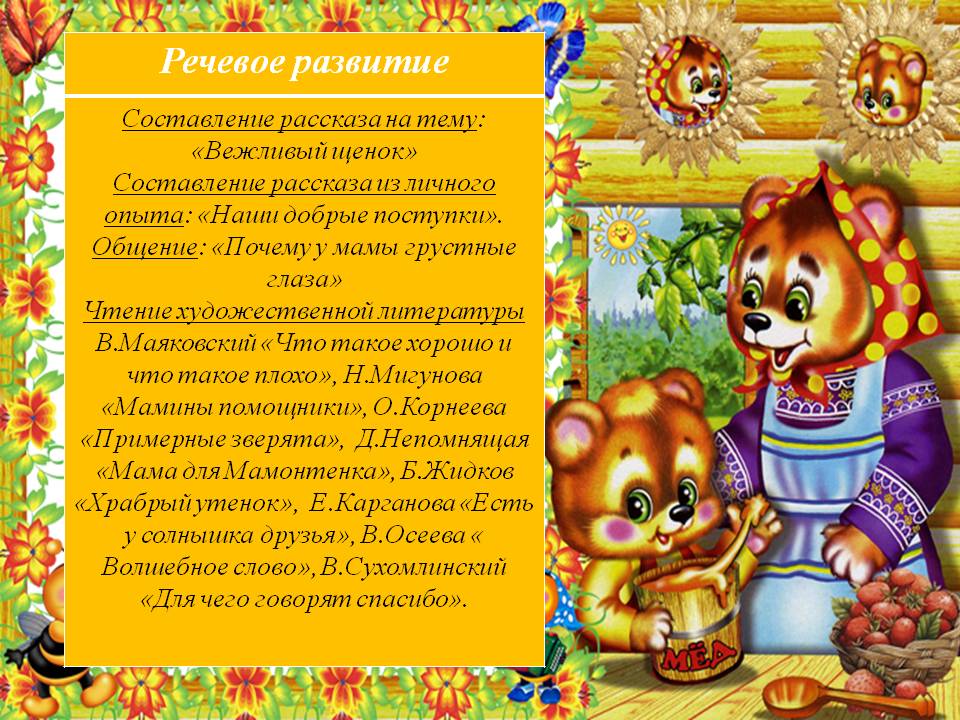 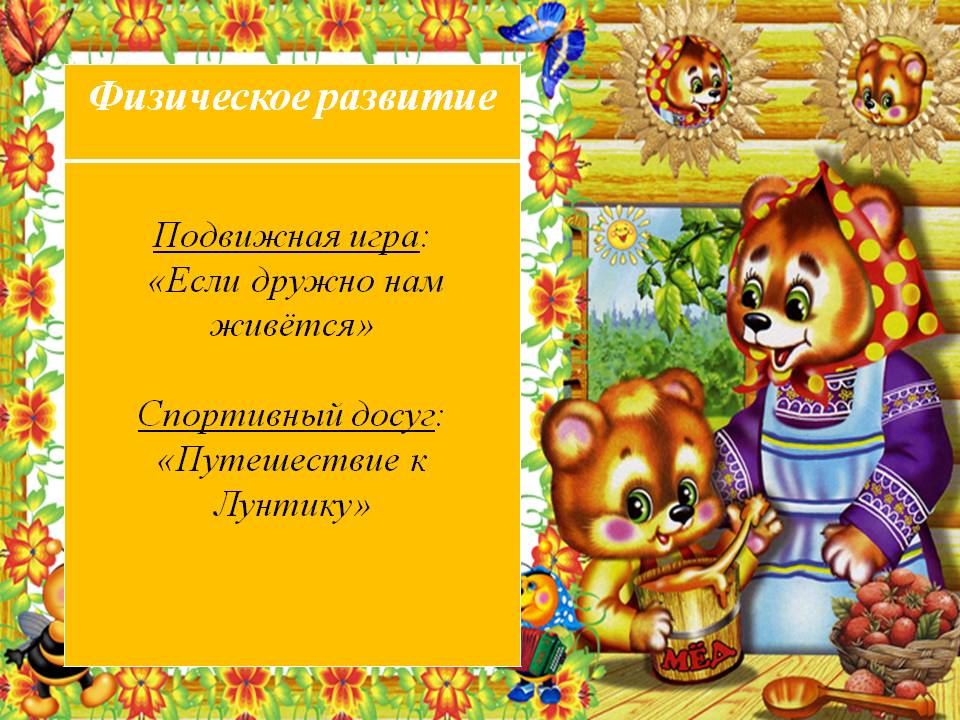 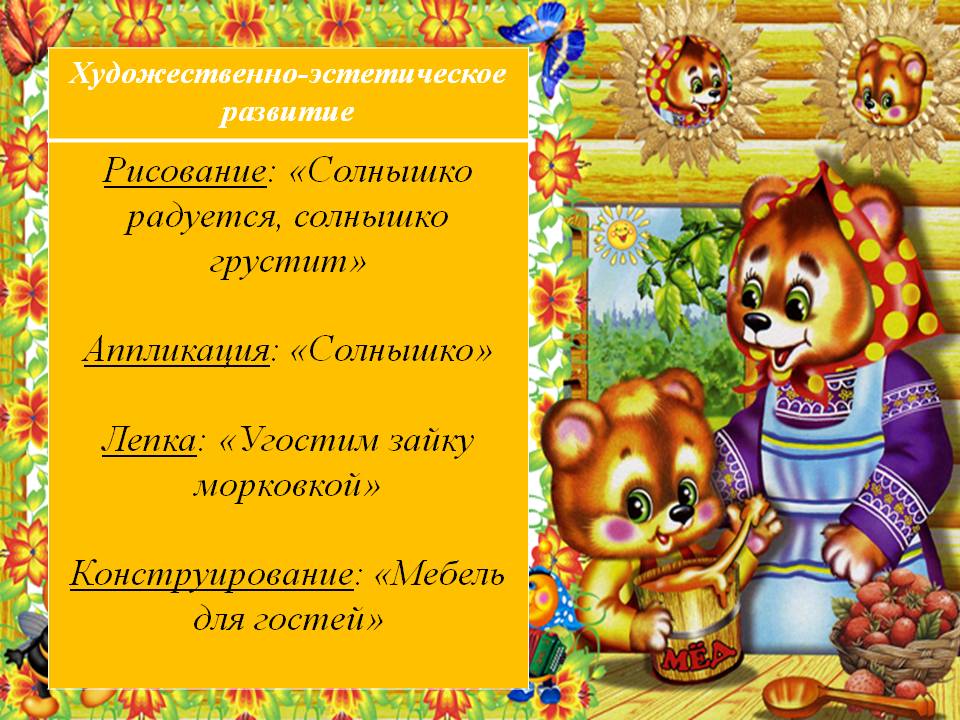 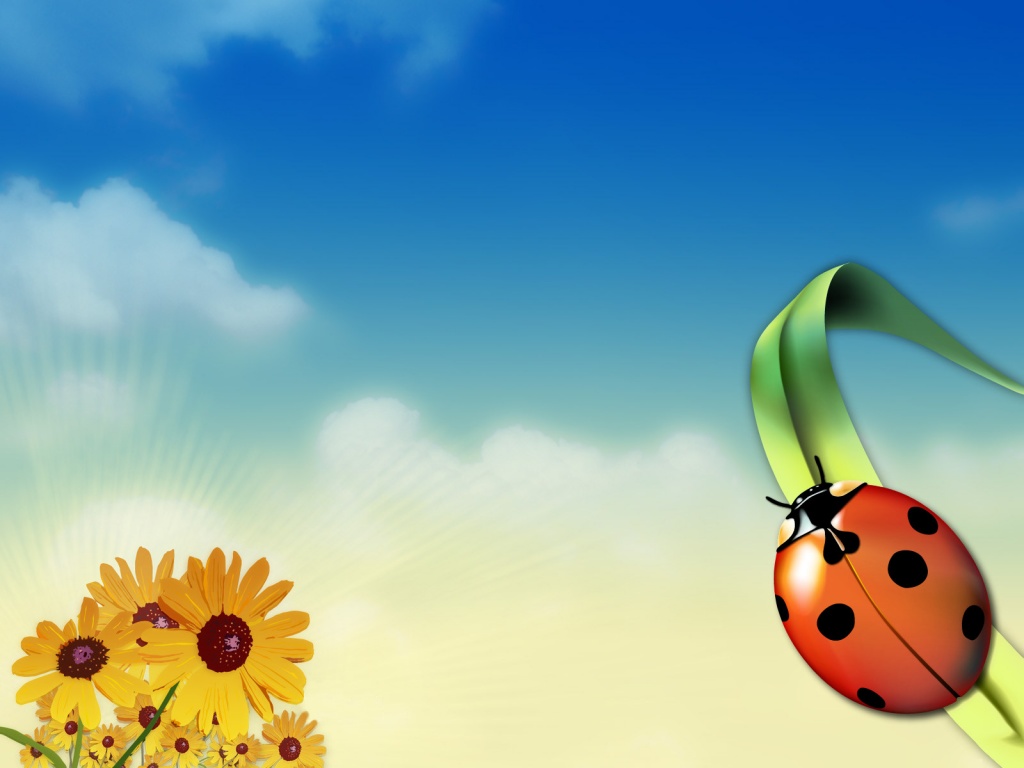 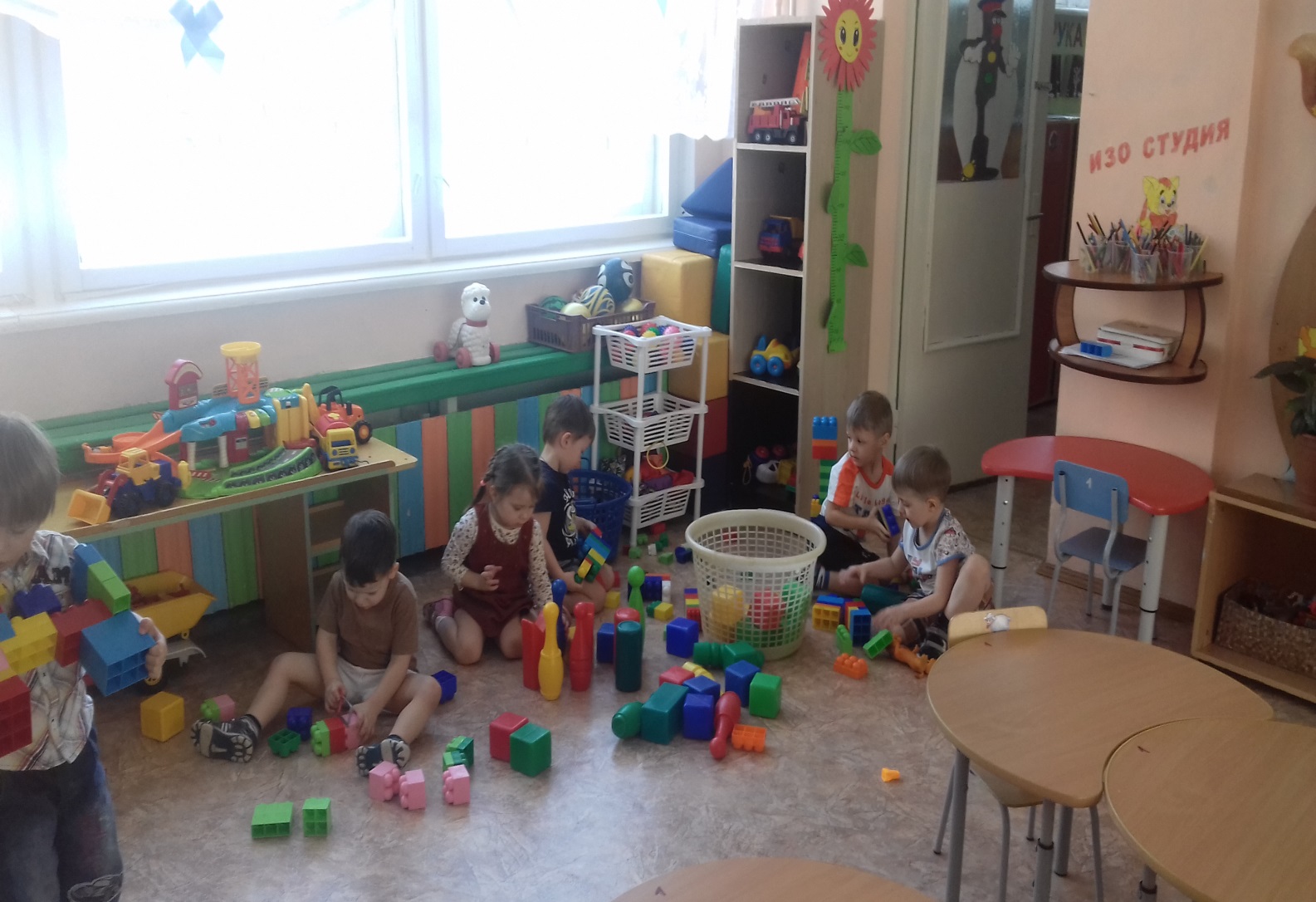 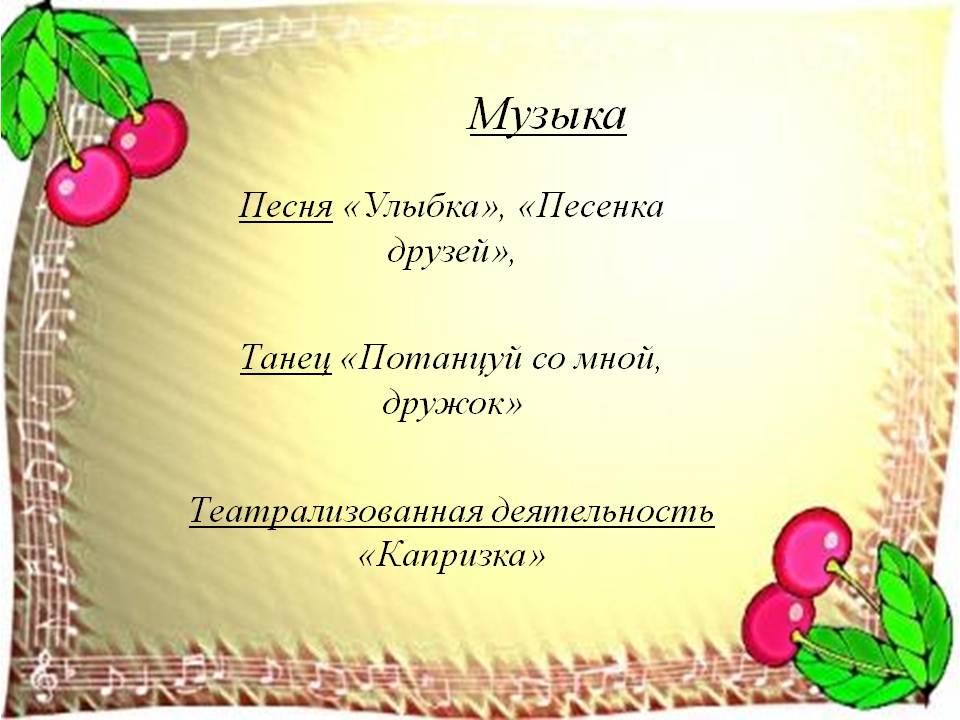 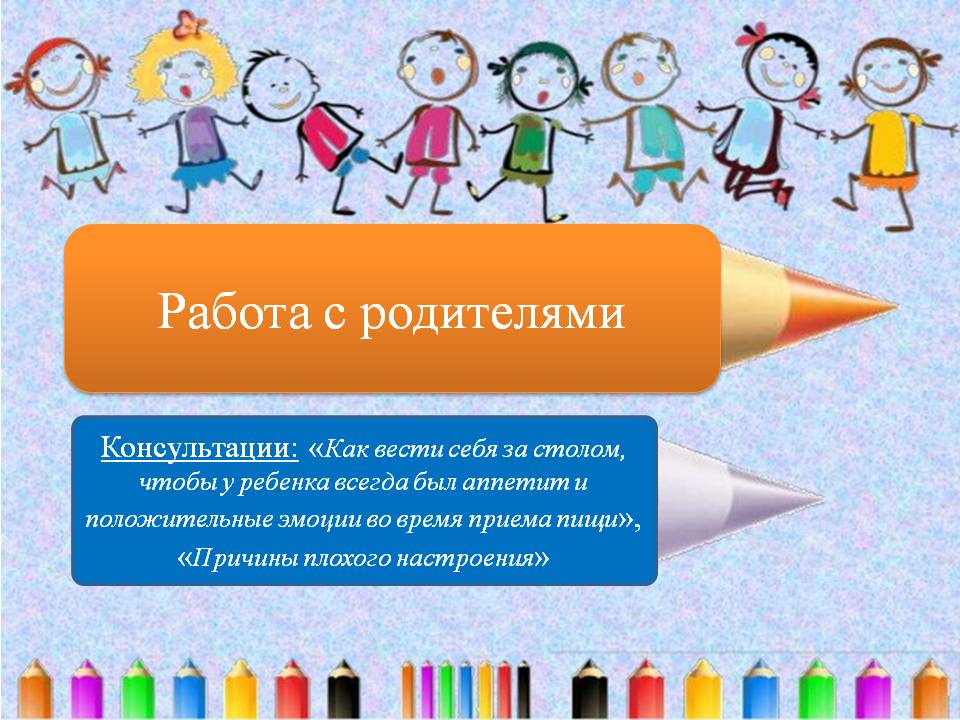 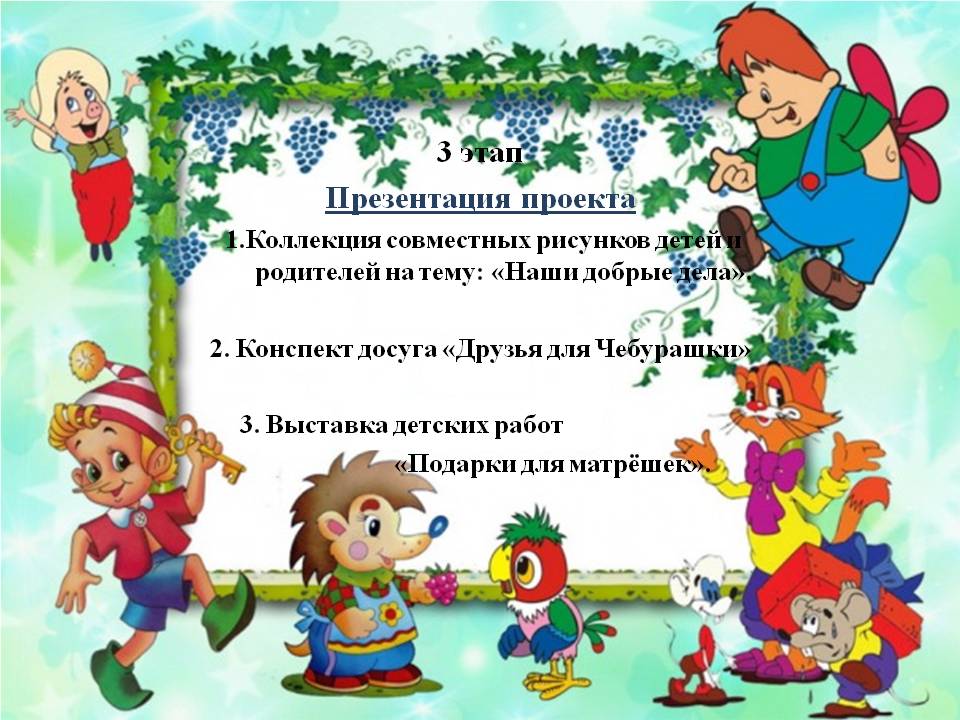 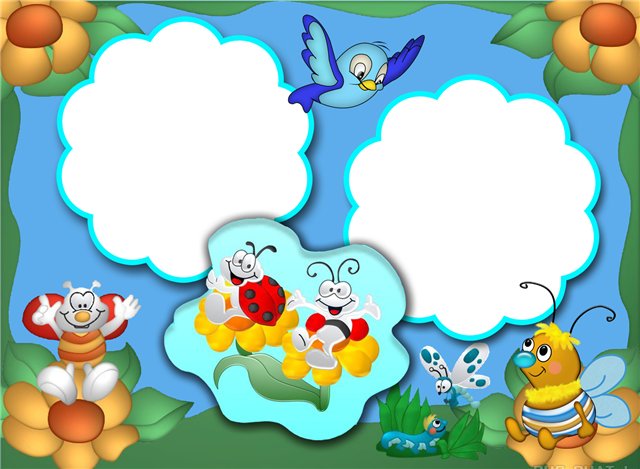 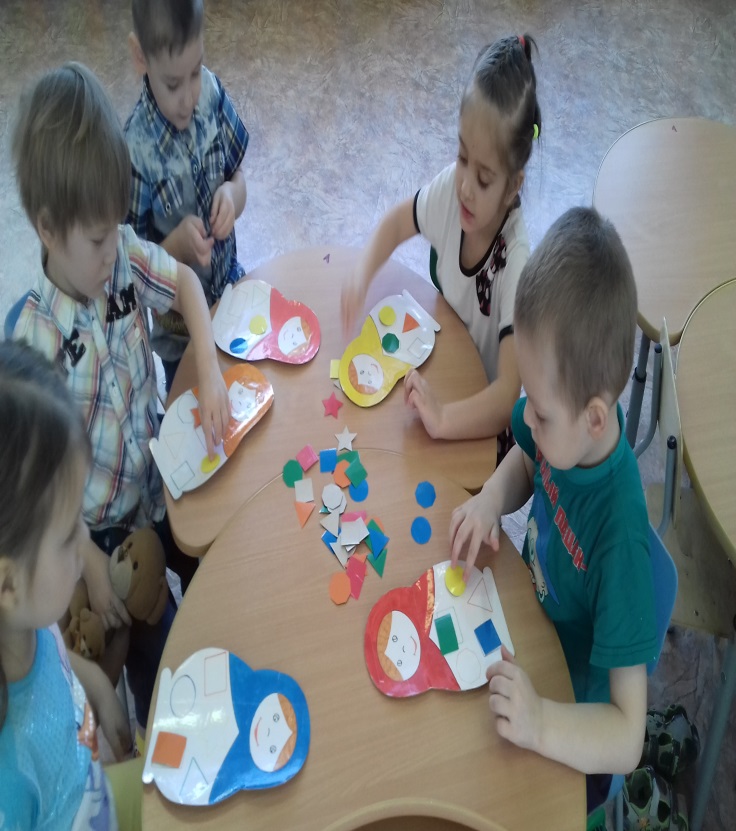 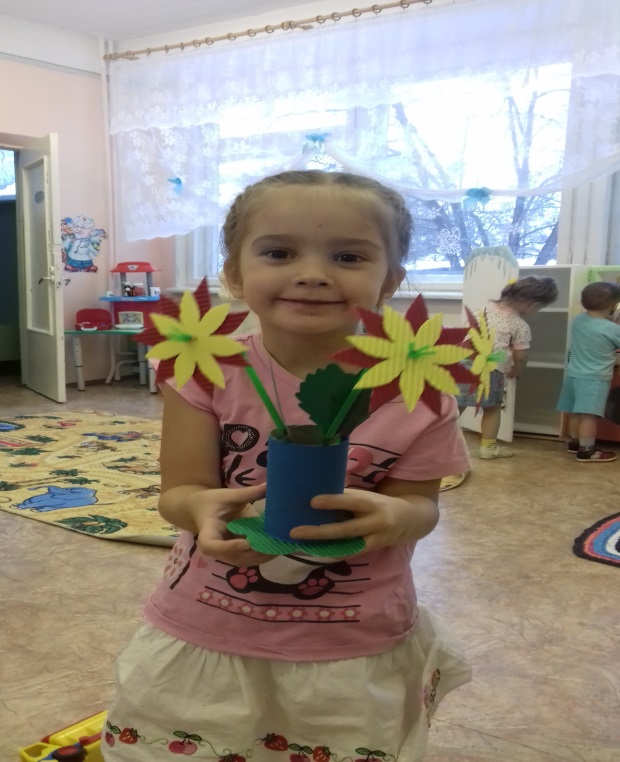 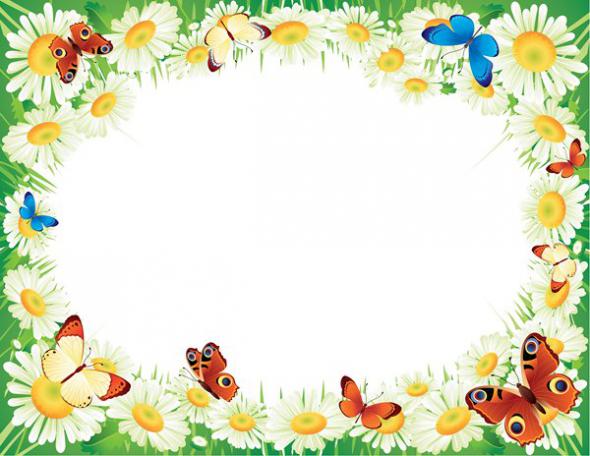 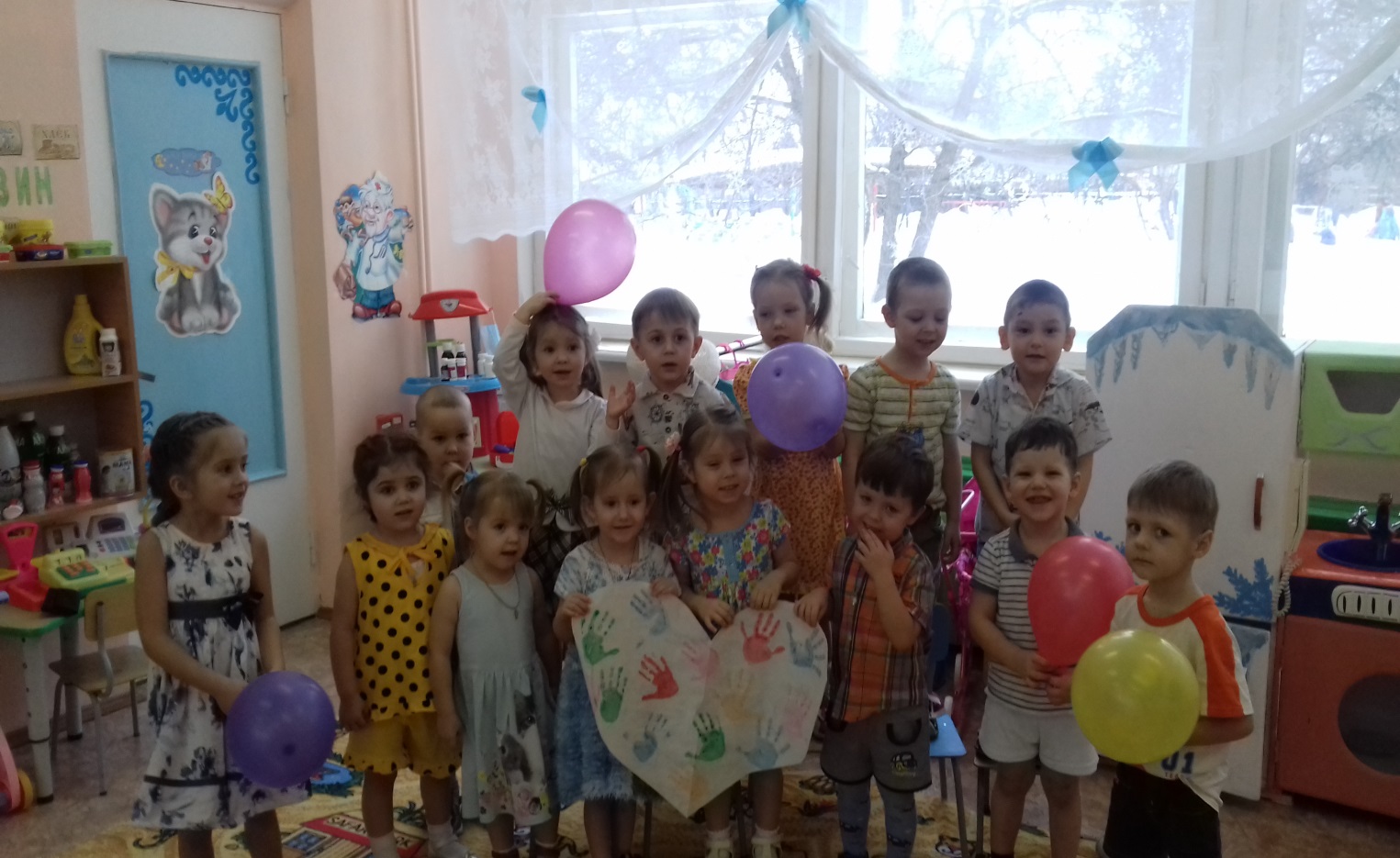 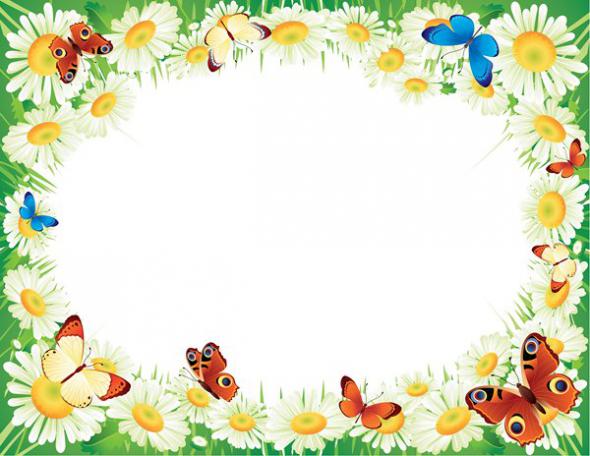 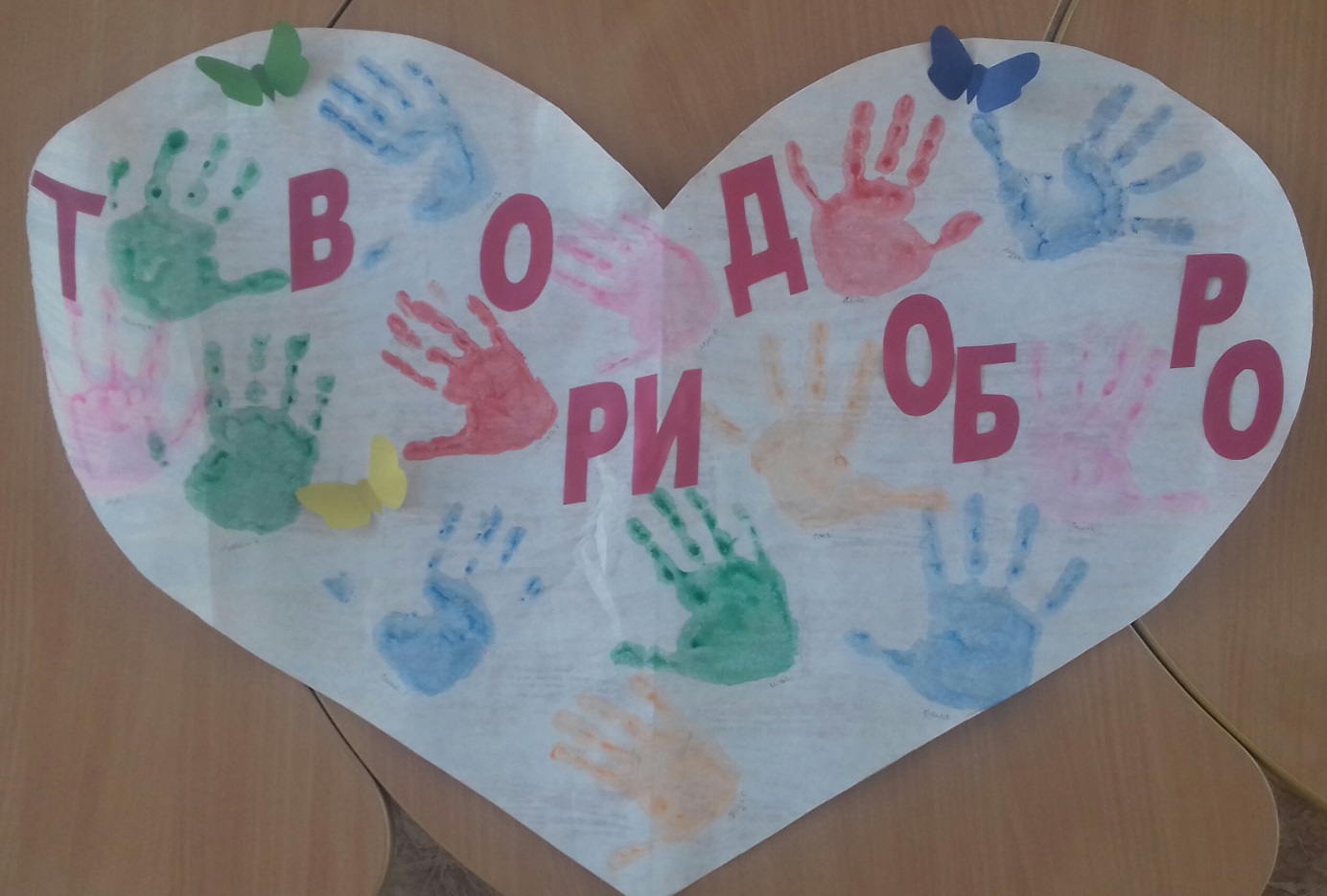 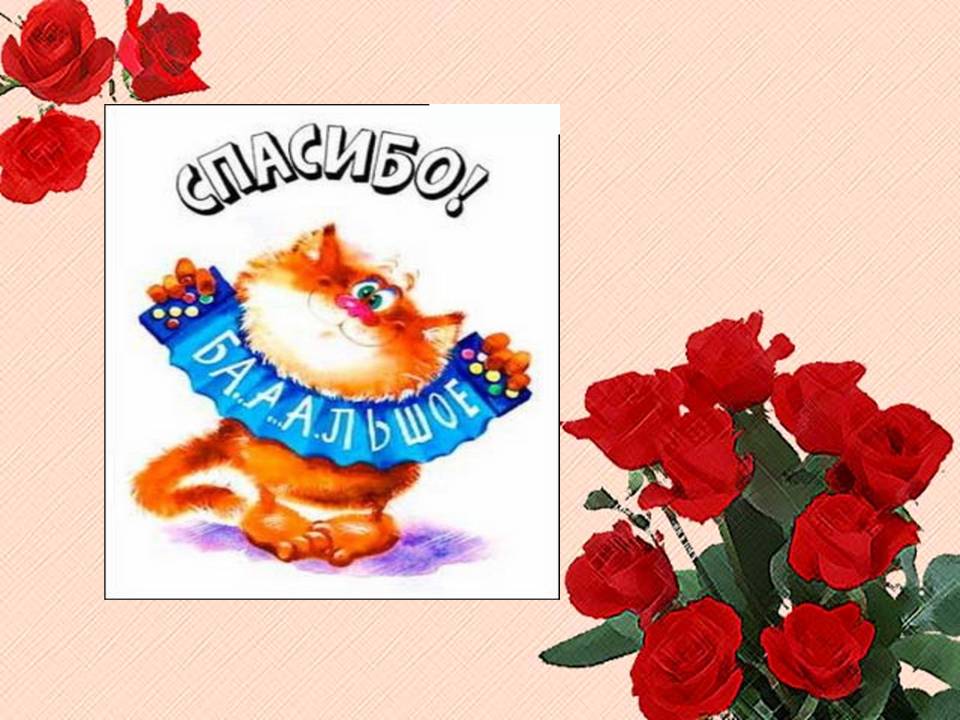